Low carbon retrofit
Taking a whole house approach
Nikki Brain
Resilience Manager 
Frome Town Council
Lorna Barraclough
Retrofit Assessor
Centre for Sustainable Energy
Credit: James Mullen, Retrofit Coordinator, CSE
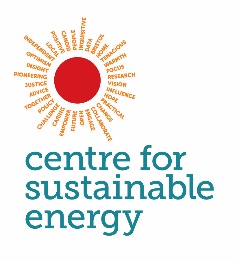 The whole house, fabric first approach
Fabric measures:
Airtightness and ventilation
Roofs, 
Walls
Floors
PV and heat pumps
Funding and contractors
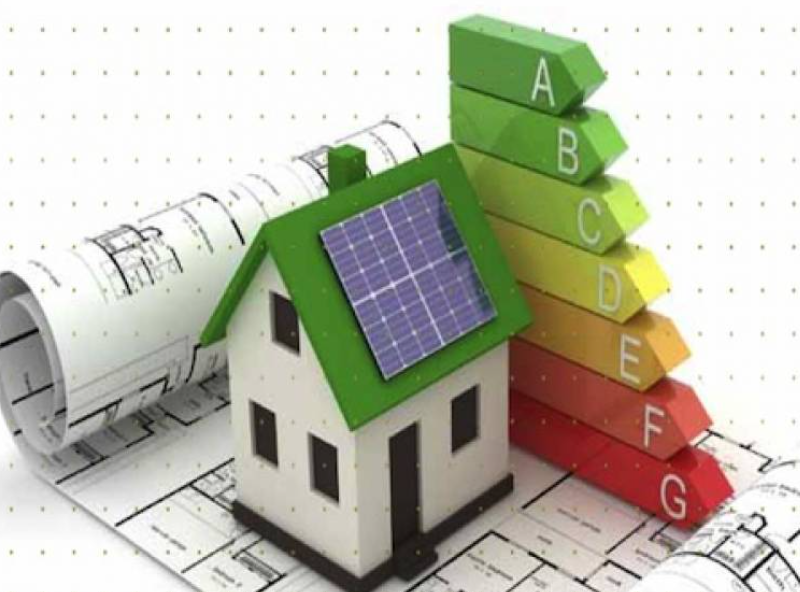 Retrofit?
Addition to existing building to improve its energy performance and comfort level 
UK has some of least energy efficient housing in Europe
High and rising levels of fuel poverty
Domestic heating contributes 14% to total UK carbon emissions
The whole house approach
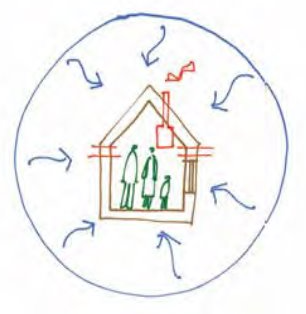 Considers the building fabric, services, who lives in it
 and the surrounding environment
Looks at maintenance and repairs first
Includes issues such as damp and ventilation
Sees the home as a system with interacting elements
Helps to decide the order in which to carry out improvements
Helps to identify potential problems which could result from retrofit
Understand your home
Traditional or modern?
What materials? 
Moisture management?
How has it been changed?
Heritage?
All have implications for retrofit
'Fabric first’ approach
Prioritises external shell before building services to minimise space heating demand
Maintenance
Airtightness
Ventilation
Insulation – walls, roofs, floors, windows/doors


However, adding heat pump earlier could make sense
Reduces size of heating system
The retrofit process
Understand your building and energy use
Have a survey by a retrofit assessor/surveyor
Decide on your retrofit pathway
Repair and maintenance 
Basic/soft measures (e.g. loft insulation, draughtproofing)
Deeper fabric measures
Low carbon heating and renewables (PV)
Monitoring, evaluation, review and improve
Maintenance
Repair/restore building before adding anything new – if at all!
Moisture responsible for vast majority of building problems
A damp wall is a cold wall! 30% more heat loss
Correctly identify and                                                             resolve damp
Fix leaks, roofs and                                                                 gutters; high ground                                                                levels; vents
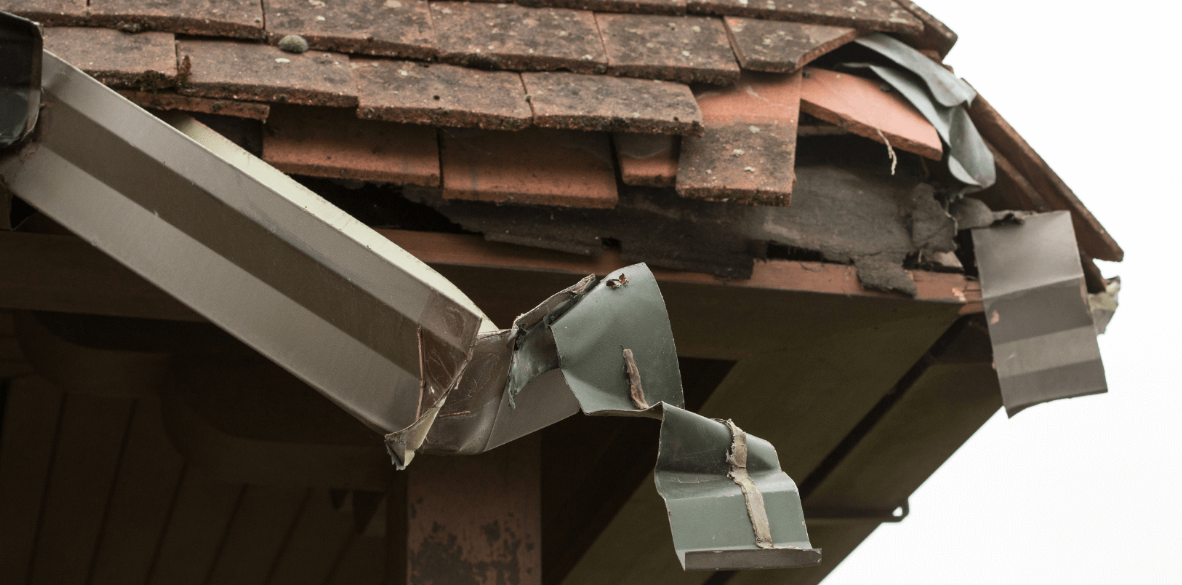 Draughtproofing
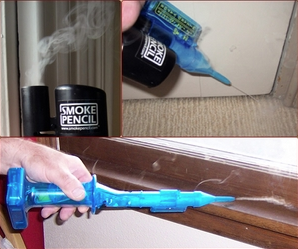 Eliminate air infiltration and leakage
15% of typical home's heat loss
Can make lower temperatures 
    feel more comfortable
Often cheap and easy solutions
Smoke pencils, pressure tests and/or                                 thermal imaging to locate draughts
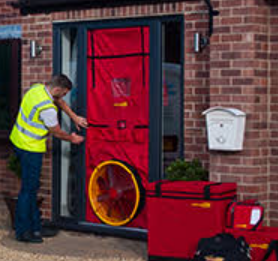 Mind the gap...
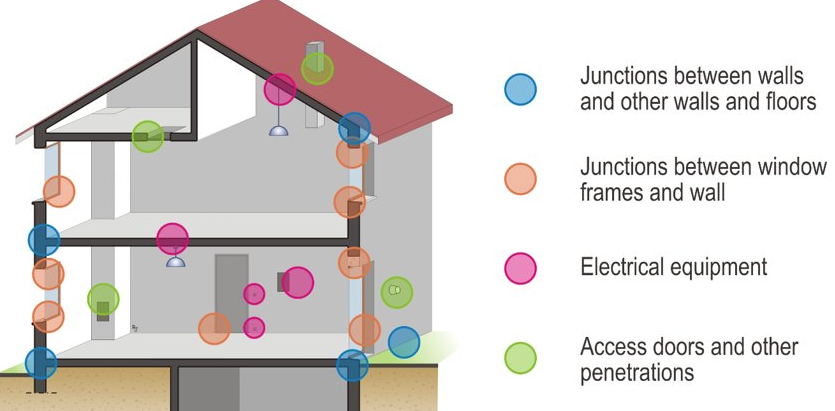 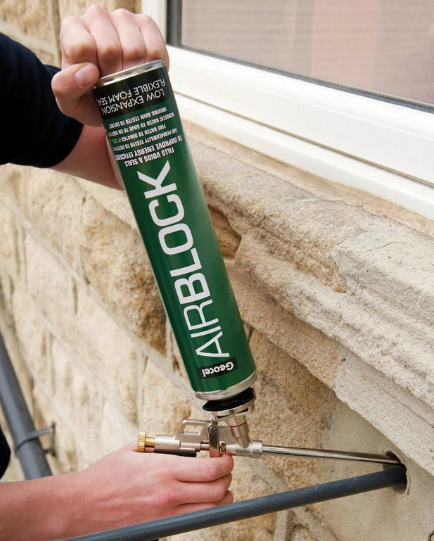 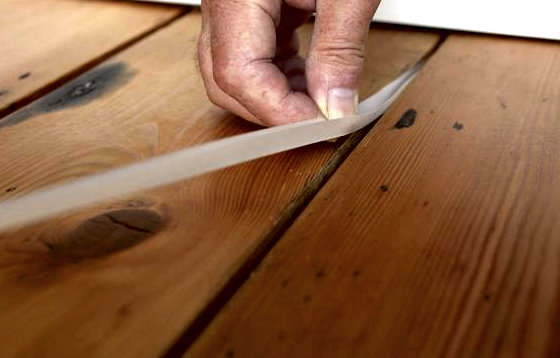 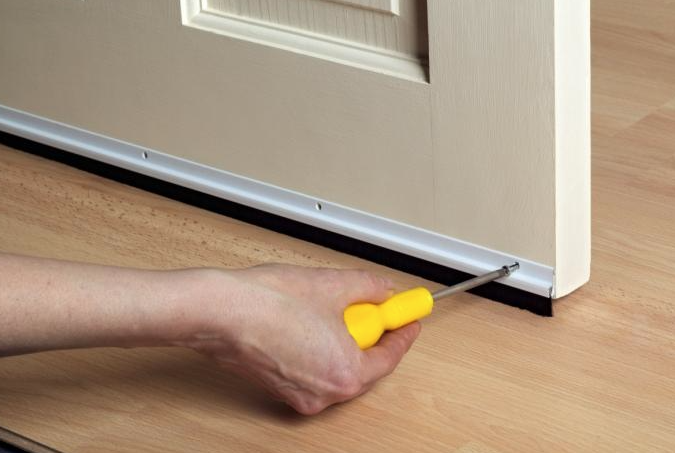 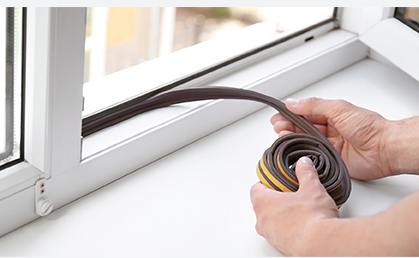 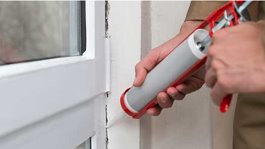 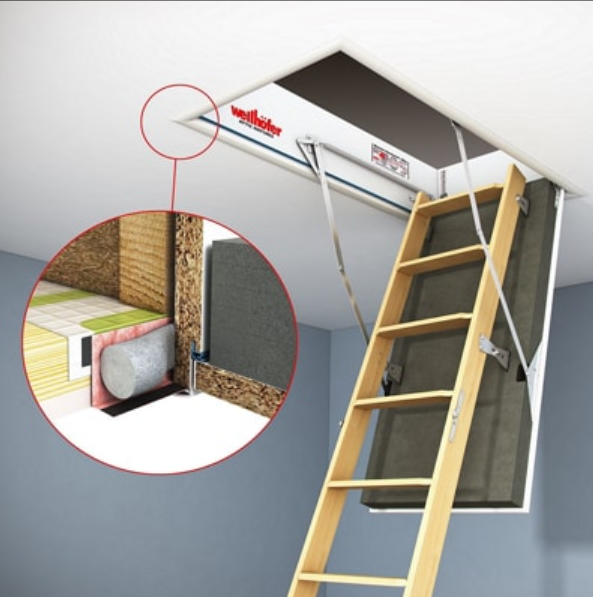 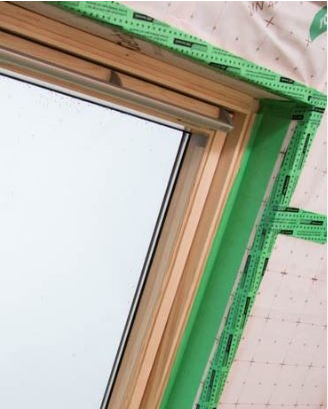 Ventilation
Eliminate unwanted ventilation but ensure intentional ventilation:
        ‘Build tight, ventilate right’
Extract of moist, stale air from wet rooms and supply of fresh air essential for human (and building) health
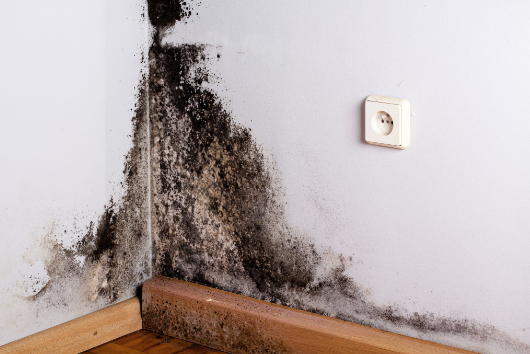 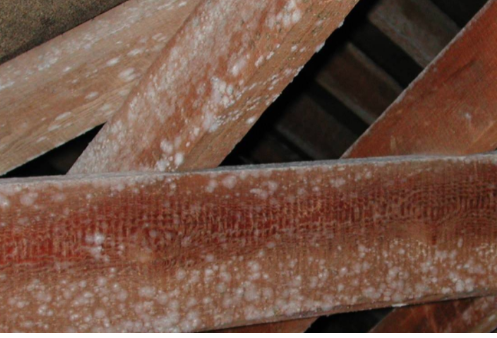 Ventilation types
Minimum: intermittent extract ventilation (IEV) in wet rooms with trickle vents on windows or wall vents
Continuous fans (mechanical extract ventilation/MEV) better and essential with higher airtightness:          centralised or decentralised
Mechanical ventilation with heat recovery (MVHR)
Minimises heat loss and filters air
Requires very high levels of airtightness
Requires regular cleaning/service
High capital cost and large unit
MEV and MVHR harder to retrofit (unit and ducting)
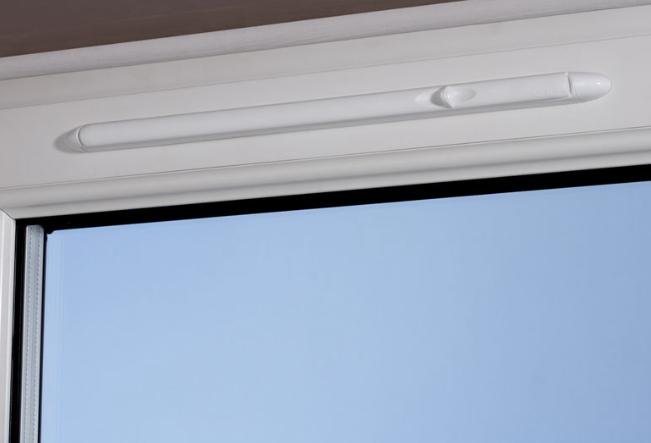 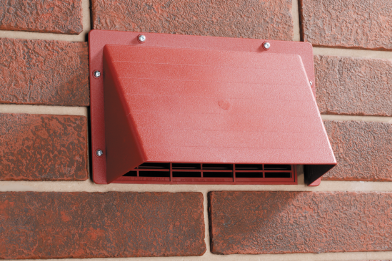 MEV
MVHR
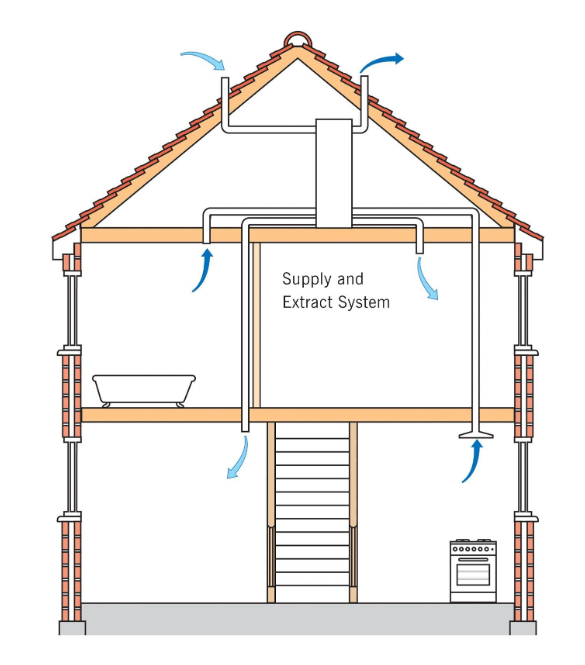 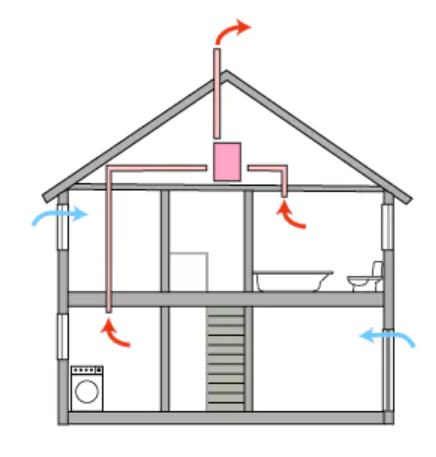 Insulation - lofts
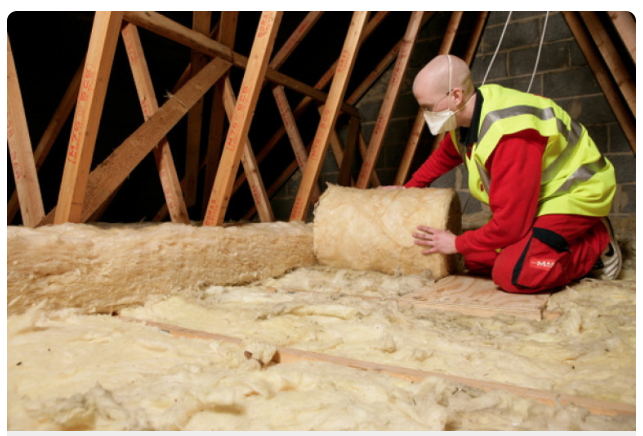 Ventilation is essential
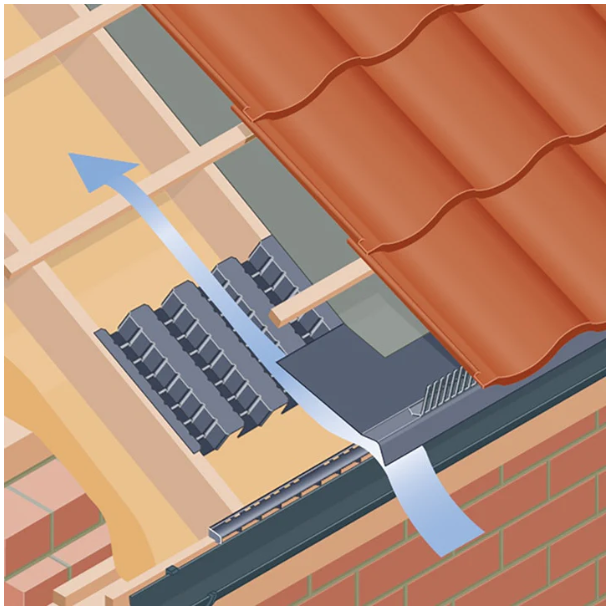 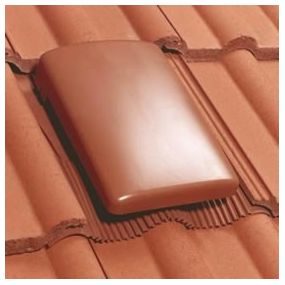 Insulating at rafter level
Range of approaches and materials with implications for disruption, access, cost, moisture risk and ventilation: 

Between rafters: 
ceilings down, limited depth, moisture risk...

Above rafters (and between): 
scaffolding, roof removal, raise ridgeline...

Below rafters (and between): 
lose head room, moisture risk...
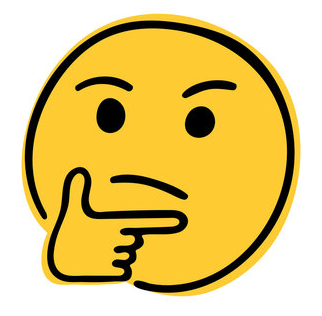 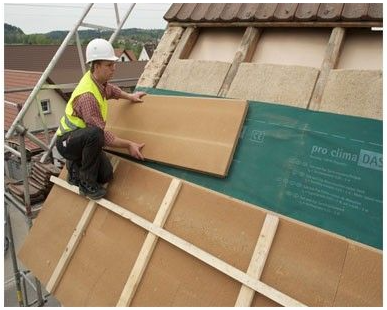 Solid wall insulation – external or internal
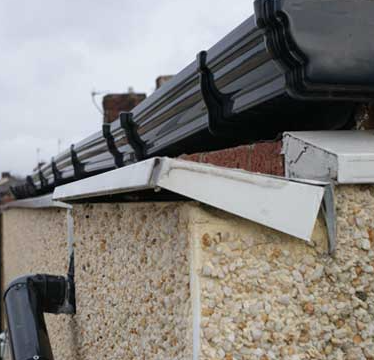 Both are expensive and high risk (£150/m2)
History of poor practice with dire consequences
Needs to work with original construction
Risk of thermal bridging and moisture ingress
Robust detailing is critical!
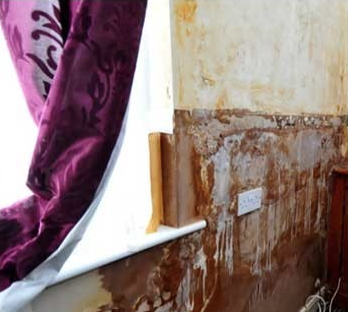 Externally insulating your home costs on average £12,000,
A typical 3-bedroom semi-detached house using gas heating could save around £558 per year on heating bills by installing external wall insulation 

 A detached house could save around £708 per year
 (figures from the National Housing Model).
External wall insulation
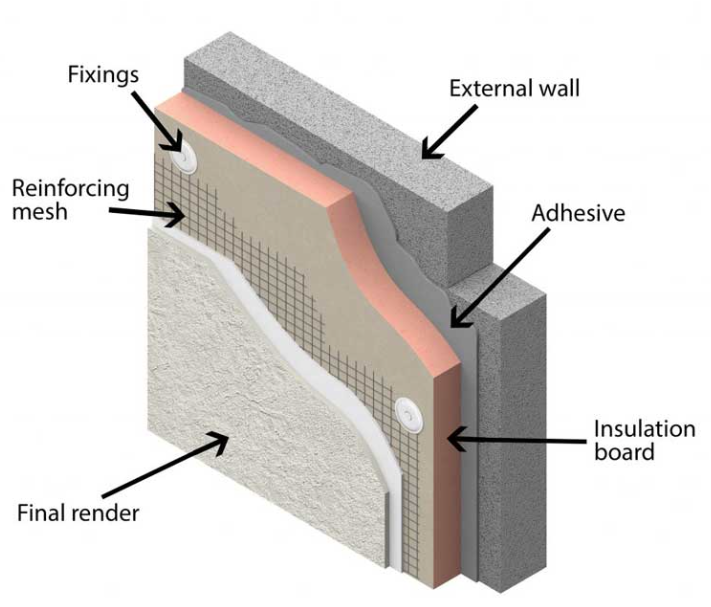 EWI materials
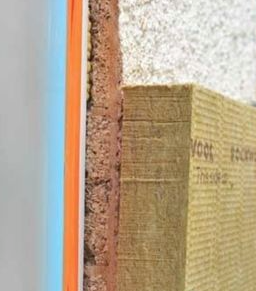 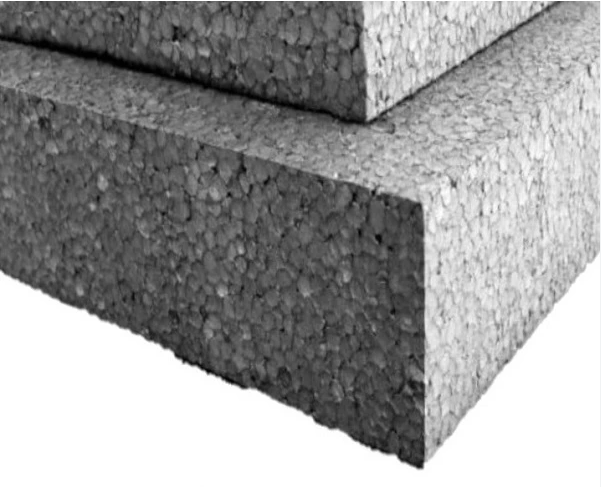 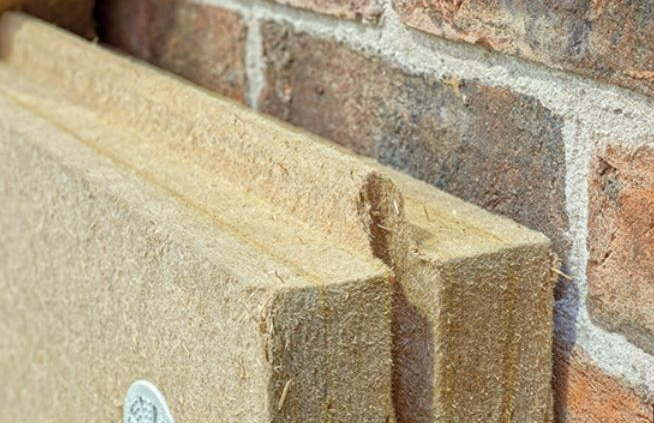 Disadvantages:
Changes external appearance!
May need planning permission
Need to move rainwater goods, aerials, alarms etc
May need to extend roof
Windows?
Good detailing essential!
Advantages:
‘Wraps’ your home so continuous insulation and less thermal bridging
No internal work:
No loss of space
No moving radiators, sockets, skirting etc
No redecoration
Keeps thermal mass inside
Improves external appearance?
Internal wall insulation
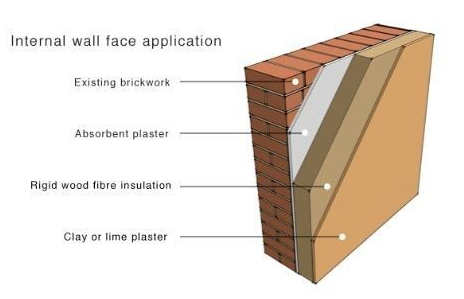 Internal wall insulation
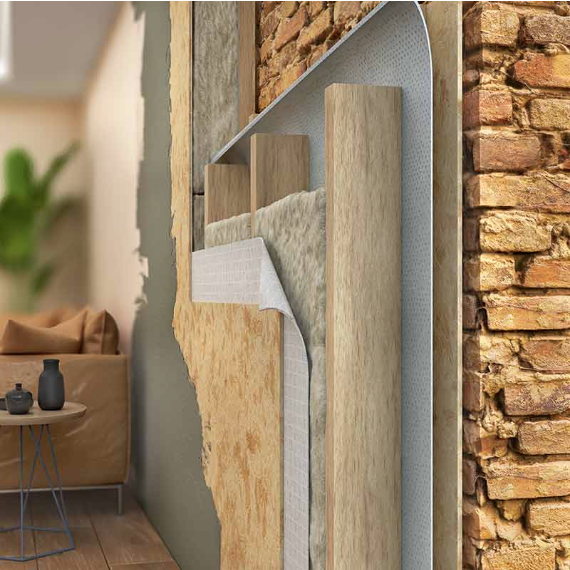 Internal wall insulation
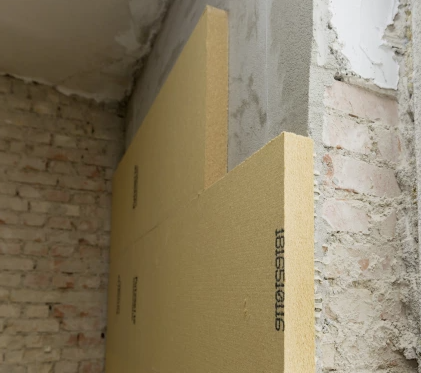 Internal wall insulation
Disadvantages:
Lose space

Need to move radiators, sockets, switches, skirting etc

Need to redecorate

Lose thermal mass BUT heats up quicker

Significant risks around moisture – especially with synthetic materials
Advantages:
No change to the outside
Room-by-room
Probably cheaper than EWI
Suspended floor insulation
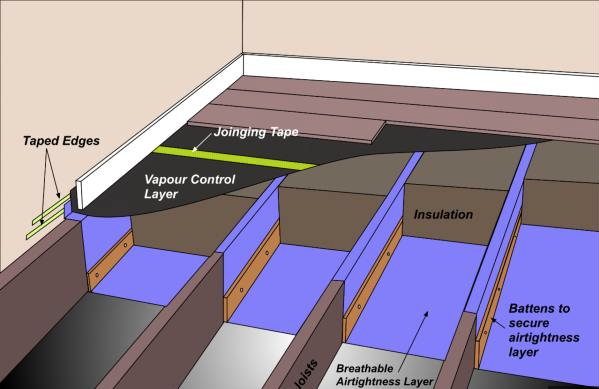 Solid floor insulation
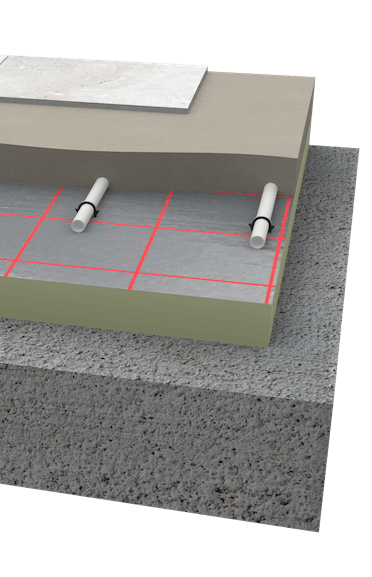 Typical construction uses vapour closed insulation and vapour barriers
Replacing suspended timber floors can force moisture into the walls – inc party walls
Alternatives exist using 'capillary break' insulation and vapour permeable limecrete
Solid floor insulation – a big job!
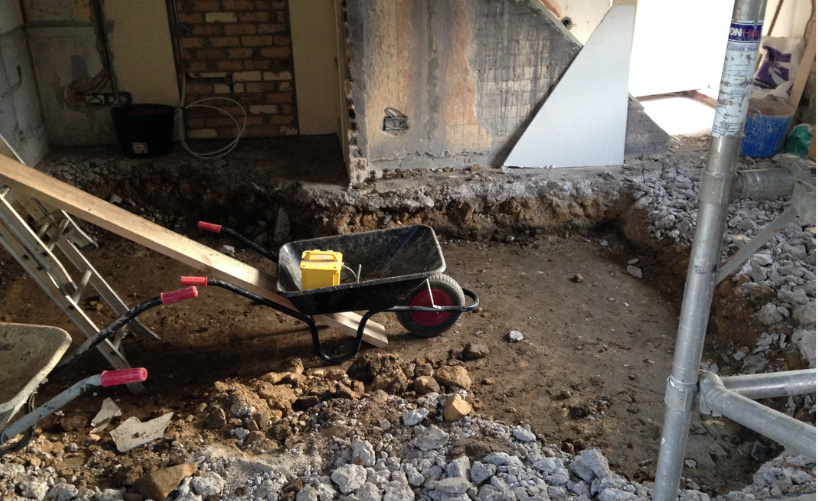 Insulation over existing slab
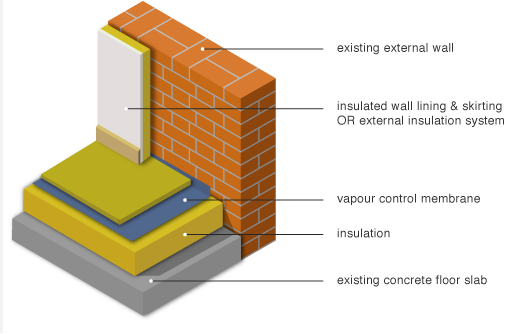 However, this will raise your floor height – kitchen, stairs, doorways etc...
Heat pumps – what are they?

Absorbs ambient (and renewable) heat and increases its temperature using refrigerant cycle and electricity
Air, ground or water source
We all have one already (but in reverse) – in our fridge
Heat supplied via air or water (central heating)
Low and potentially zero carbon
£8 – £12,000 install cost (£5k grant)
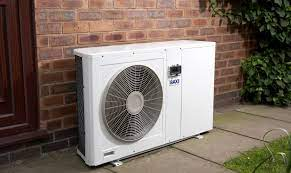 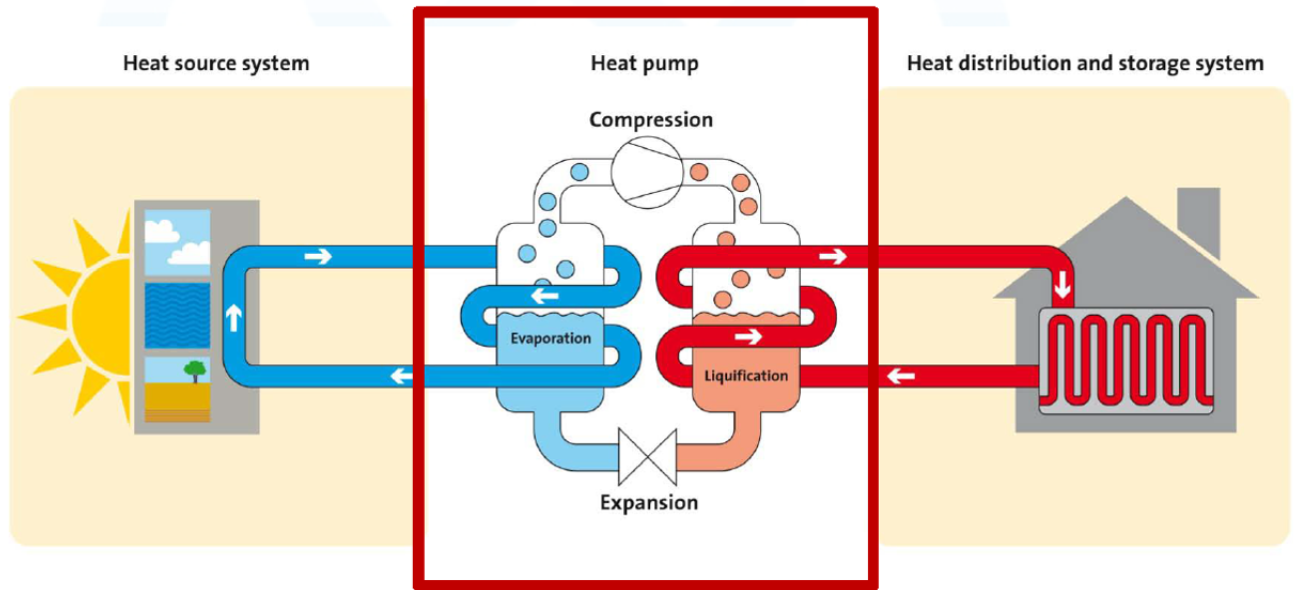 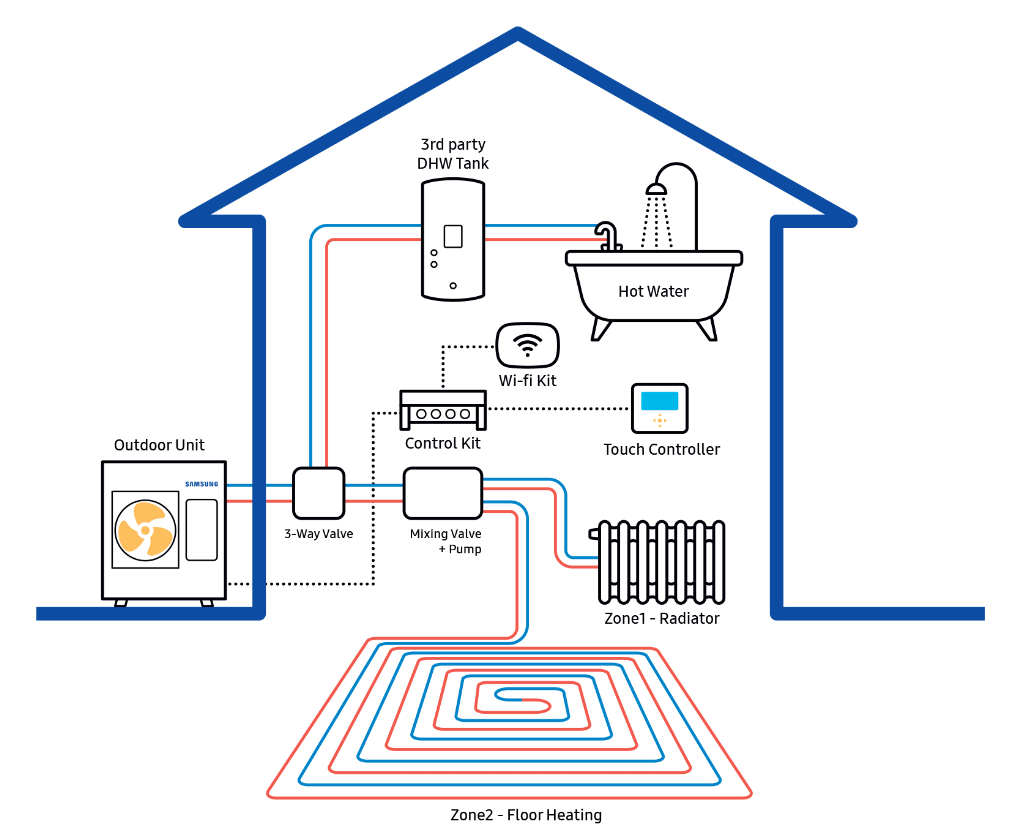 It’s all about their efficiency…
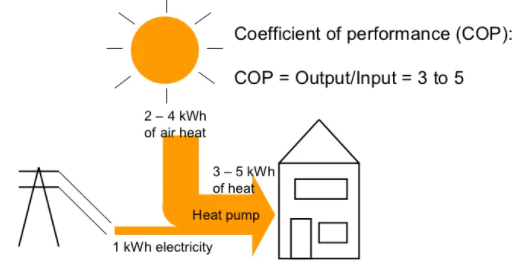 COP = efficiency at a particular time
COP reflects how hard the heat pump has to work
Determined by temperature difference between 
     source and supply
Varies throughout the year
Annual average is key – Seasonal COP (SCOP) or 
     Seasonal Performance Factor (SPF)
SCOP of 3 should be minimum target for ASHP
Minimising flow temperatures

Aiming for max 50°C (70°C typical in boilers)
Reduce heat demand: ‘fabric first’ 
insulation and airtightness
Increase emitter size (supply)
UFH and bigger radiators
Constant heat rather than cycling 
    (operation)
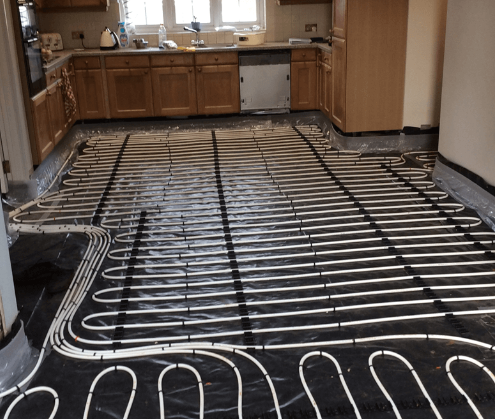 Constraints
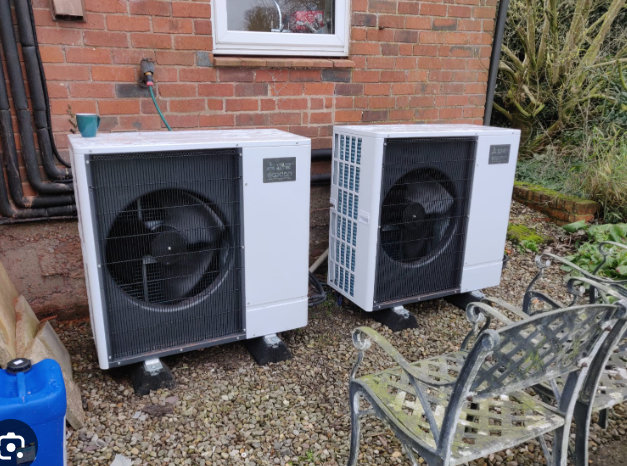 Outdoor space
Electricity connection 
Indoor space (HWC)
Pipework
Radiator sizing and position
Fabric efficiency
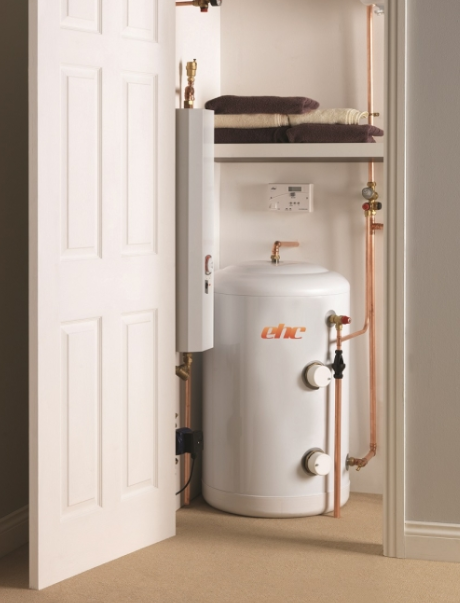 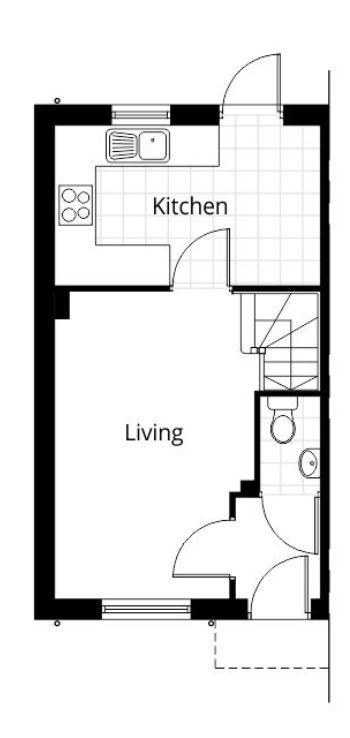 Installation process:
Initial remote feasibility – EPC
Detailed survey – room by room          heat loss calculations 
Room specific heat loss (W/m2) and flow temperature inform sizing of emitters
Total heat loss used to size the heat pump
Heat pumps can heat any building in theory, but…
size of radiators and heat pump needed    often impractical and cost prohibitive
mid-terrace with loft insulation and        double glazing but no wall insulation     should be viable 
harder with more uninsulated (solid) walls
Sizing of radiators for low flow temp most critical
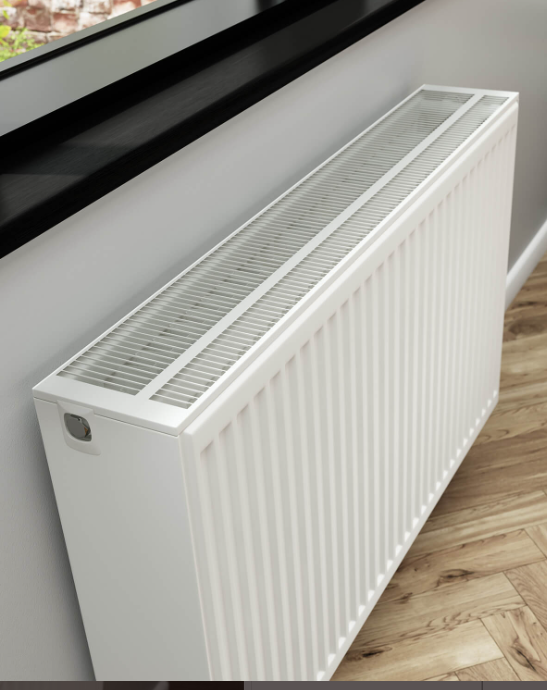 Will they reduce emissions and bills?
Solar photovoltaics (PV)
Cost drop 50% in 10 years
Subsidy/payments reduced
Typical 4kWp system
£6-8,000 
3,500kWh/year
25m2
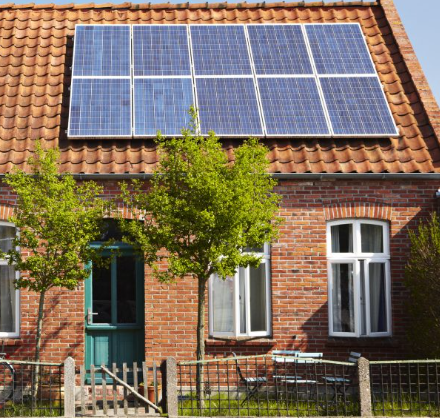 Considerations
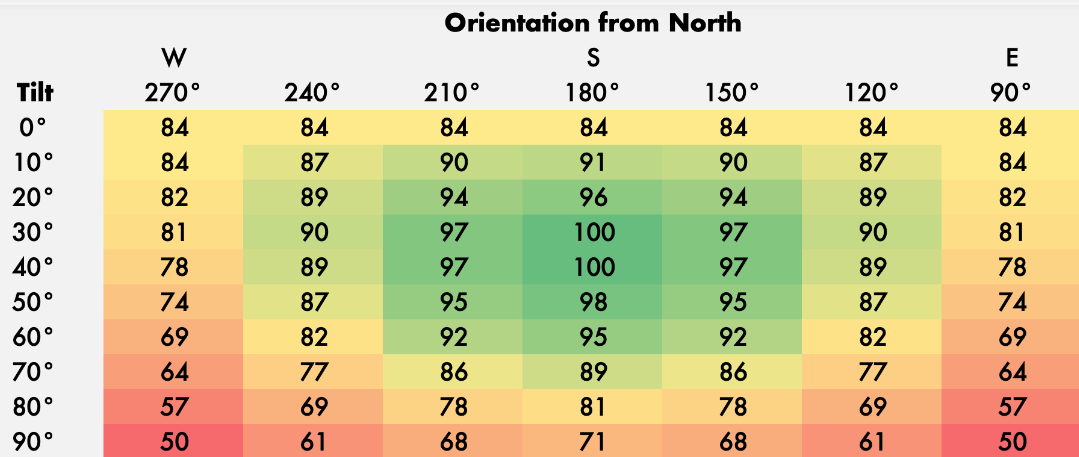 Orientation
Planning constraints
Roof structure
Occupancy and usage
SEG tariff
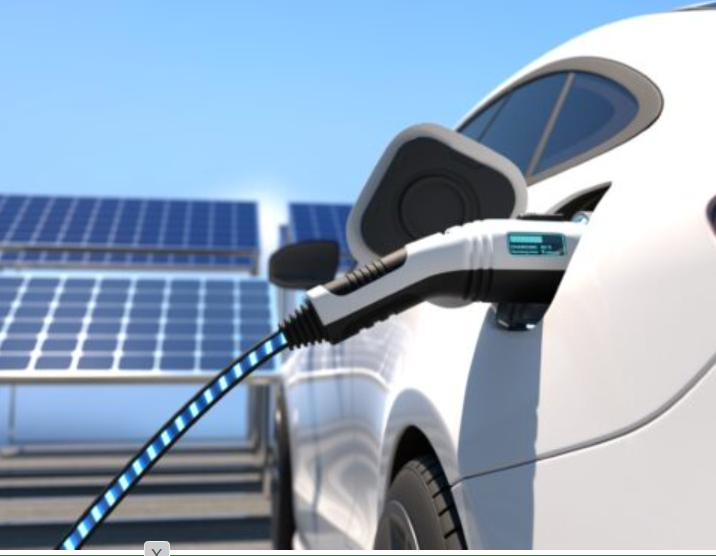 Maximising PV benefit
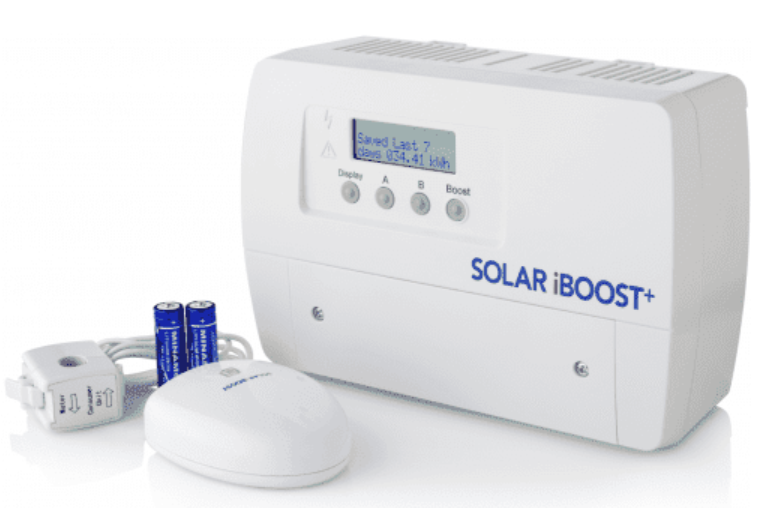 Use more electricity when the sun shines!
Makes less sense if out all day
PV-diverter if you have hot water cylinder
Batteries may make sense                           for some people but high                        costs and ecological impact
Heat pump or EV better                             eco investment!
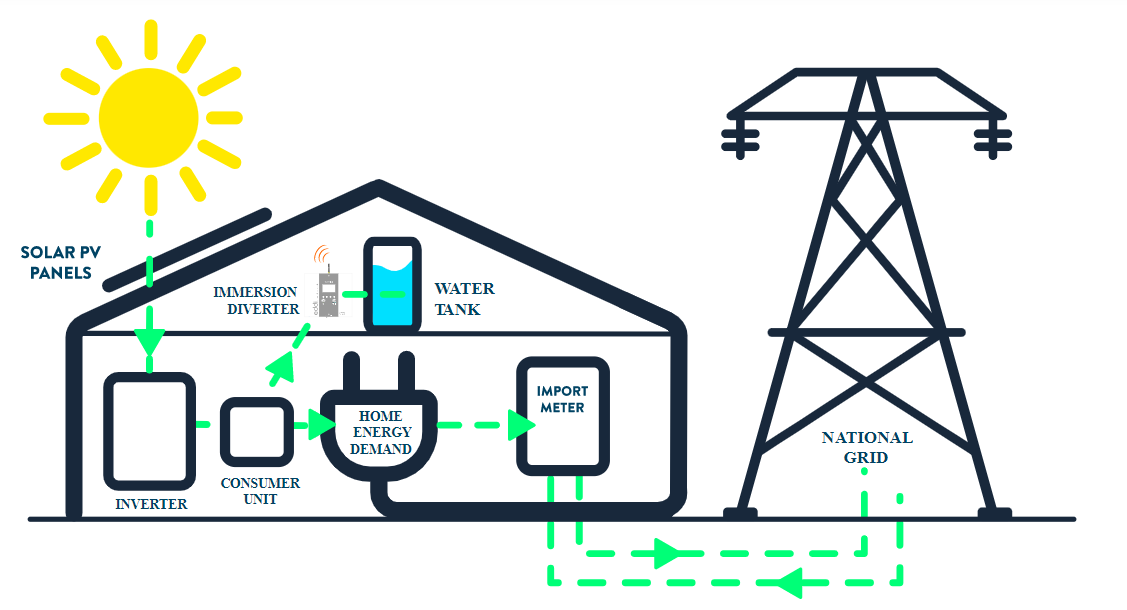 Funding (non means tested)
Boiler Upgrade Scheme, started 1st April 2022 (replaces Renewable Heat Incentive): 
Grants of £5,000 for ASHP or biomass boiler, £6,000 for GSHP

Smart export guarantee (solar PV) – payments from electricity supplier for exporting electricity generated on site (4 – 15p/kWh)

Great British Insulation Scheme (ECO+)  – full or partial grants for anyone with EPC D or lower + Council Tax band A-D focused on low cost single measures. Keep an eye out this summer!

 Lendology - CIC providing low interest loans in the South-West using Council funds.
Funding (means tested)
Eligibility is complicated – call us for more advice!  Generally speaking, to get a grant, you must be on means tested benefits, and/or have household income below £30K, with savings limits.

Home Upgrade Grant scheme (HUGS) – central government funding:
Off-gas properties

Energy Company Obligation (ECO) – funding from large energy suppliers/ ECO Flex

Social Housing Decarbonisation Fund – central government funding:
Local Authority or social housing provider led schemes

Safe, Warm and Secure grants- Somerset Council
Finding contractors
RETROFIT! Somerset https://retrofitsomerset.info/ 

Trustmark – government endorsed quality scheme
https://www.trustmark.org.uk/homeowners 

Microgeneration Certification Scheme – quality assurance scheme for renewables 
https://mcscertified.com/find-an-installer/

Green Register – find sustainable construction professionals in the region
https://www.greenregister.org.uk/search 

Checkatrade (and others) – public review based online listings
https://www.checkatrade.com/
[Speaker Notes: Lots of people find it difficult to find contractors to do their retrofit work, and find it even harder to find those that they can trust.  
However, The National Insulation Association and the Microgeneration Certification Scheme both have sites where you can search for installers in your area.
These organisations don’t just provide a way to find installers, but they are schemes which certify their members so that they can guarantee a high level of quality. 
The national insulation association specialises in, you guessed it, insulation. And the microgeneration certification scheme certifies installers of solar photovoltaics, wind power, heat pumps, battery storage and more low-carbon technologies.]
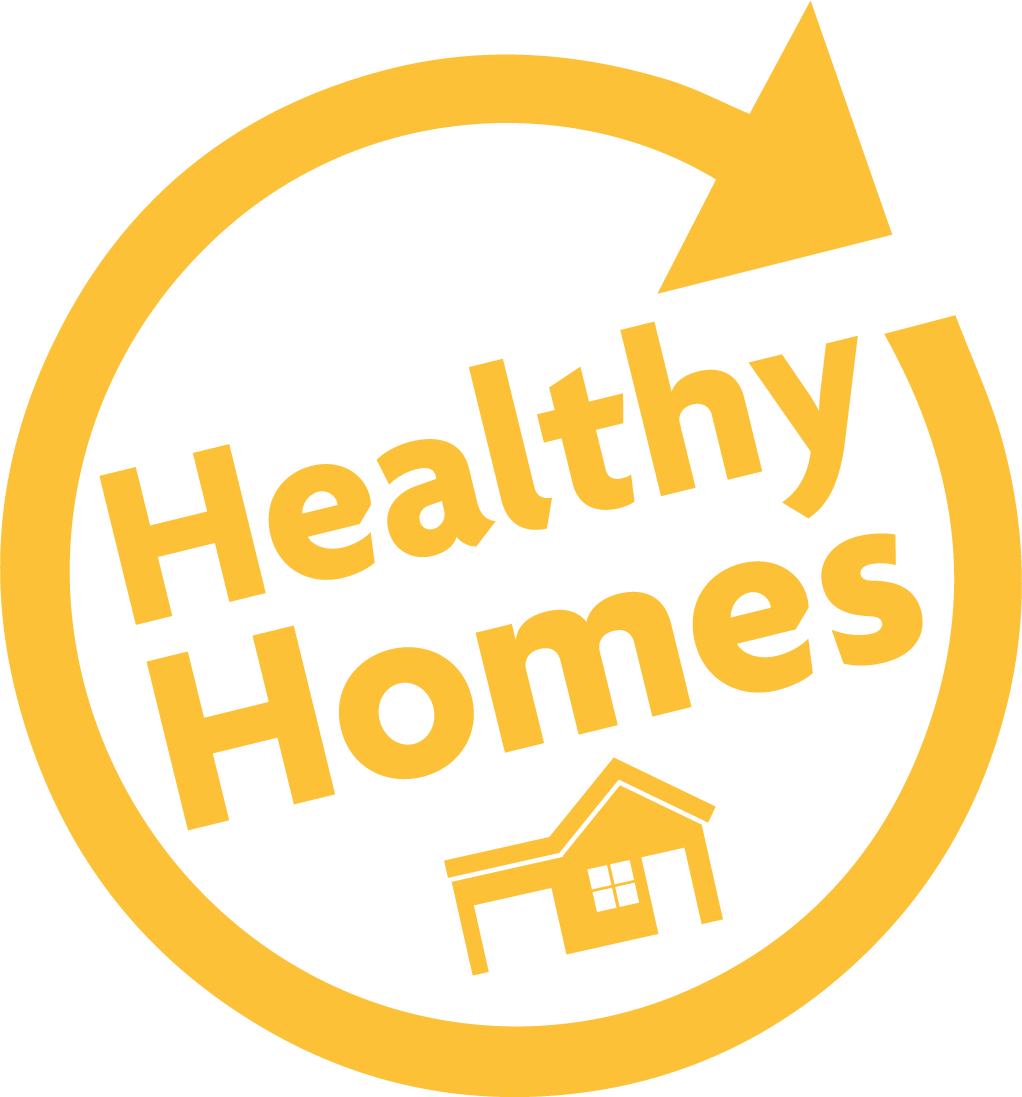 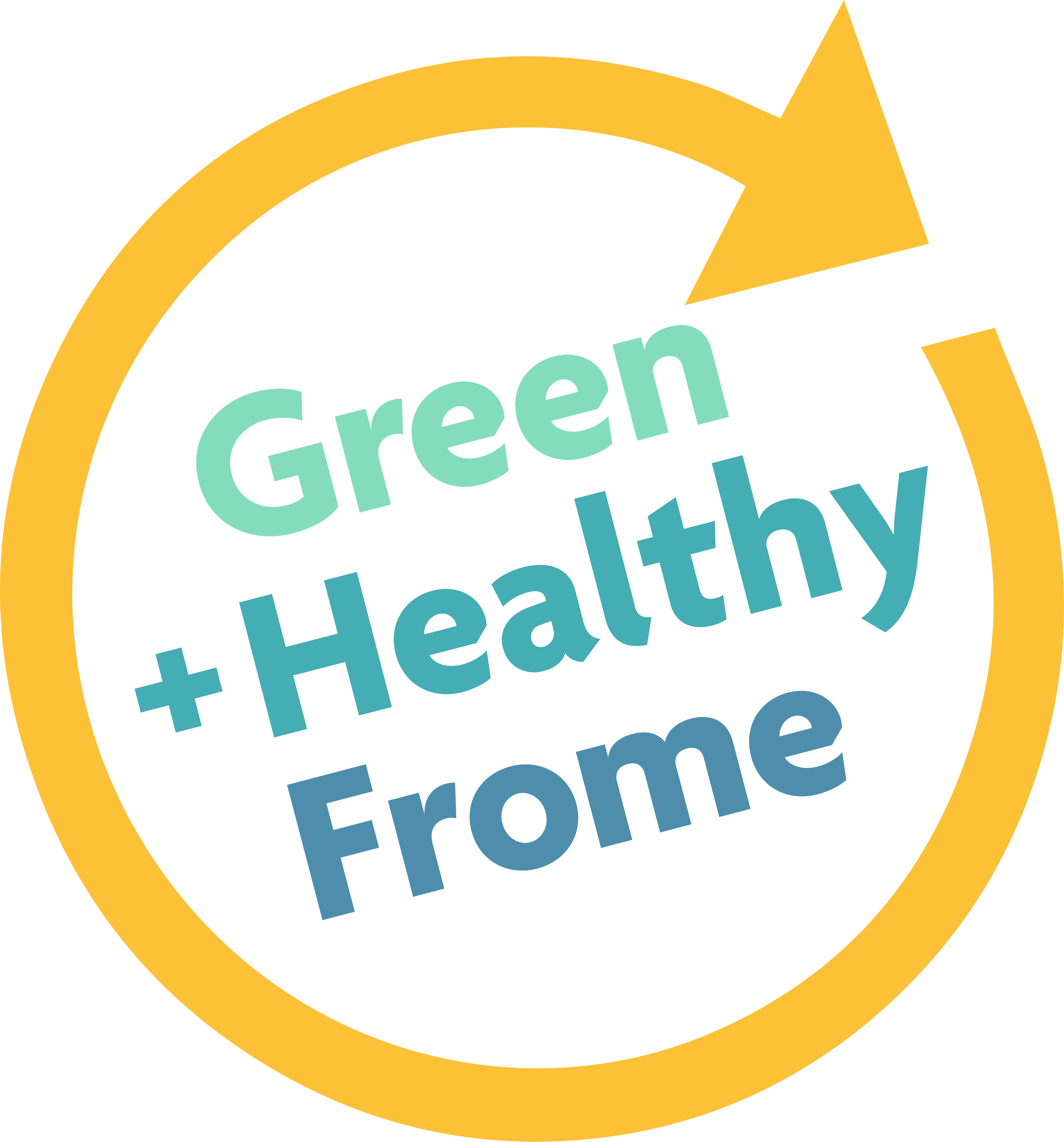 Healthy Homes

Free Independent retrofit assessments from Frome Town Council

Local energy advice drop- ins supported by CSE

Home visits and funded small measures

EnergyAdvice@frometowncouncil.gov.uk
Thank you!
Any questions?

www.cse.org.uk
www.futureproof.org.uk 
Energyadvice@frometowncouncil.gov.uk